أوراق عمل وحدة

(يلتزم بقواعد الأمن والسلامة)
الدرس الثاني
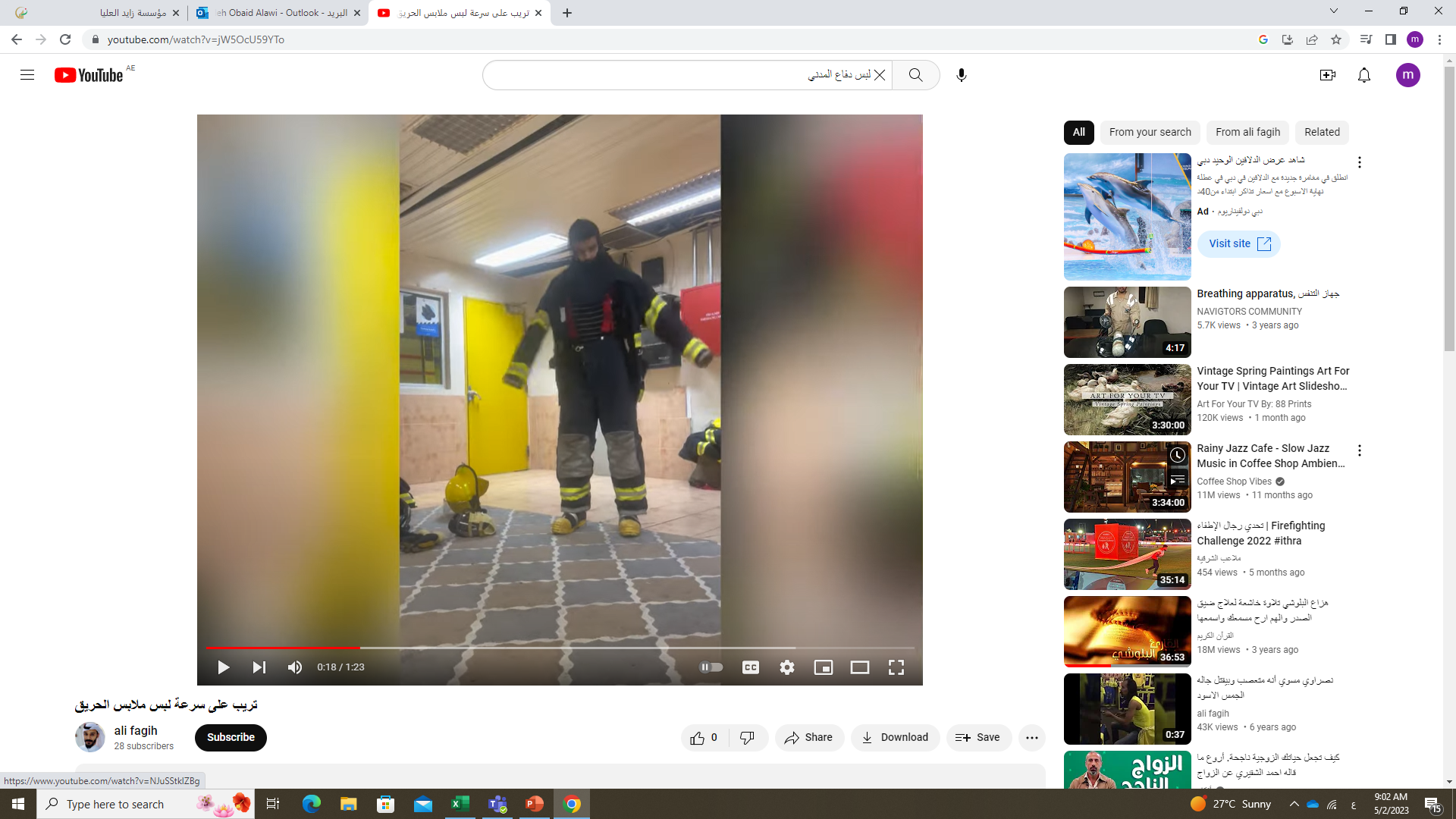 رابط الفيديو